CS329E – Elements of Mobile Computing
Class Intro
Teaching Staff
Mike Scott
Lecturer 
UT since 2000
scottm@cs.utexas.edu
office hours Monday and Wednesday, 3 - 5 pm, 3rd floor GDC lab
TA: Yajie Niulab hours, Tues and Thursday, 2:30 – 4:30 pm, GDC 3rd floor lab
The Course
Mobile computing with focus on application development for the Android operating system
Large, self-selected project
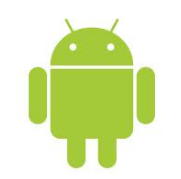 Mobile Computing is …
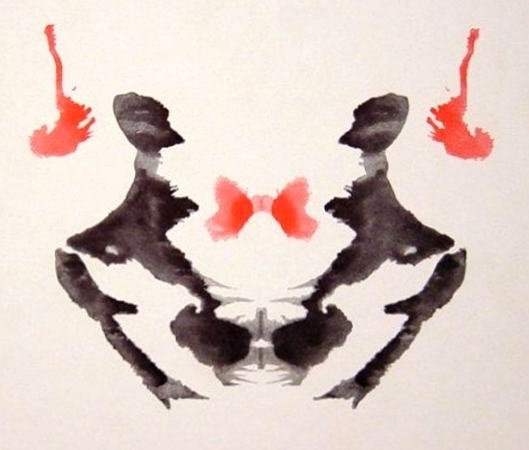 Mobile Computing is …
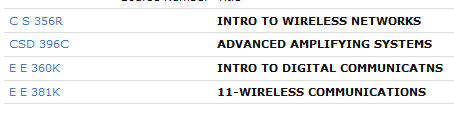 Why Android?
Course for CS majors first offered in Spring 2012 (developed during 2011)
Language
Development Platforms
Fees
NDR = No Device Required
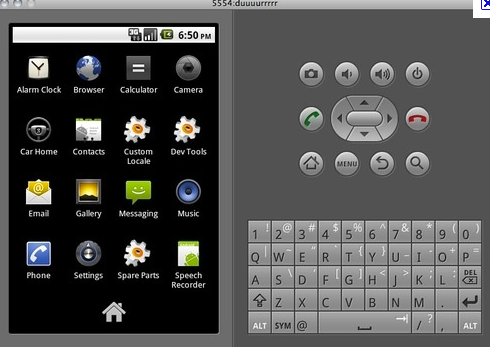 Android application development in Java usingAndroid Studio
Emulator part of development environment
limitations
dev phones and tablets available for check out
wireless access only
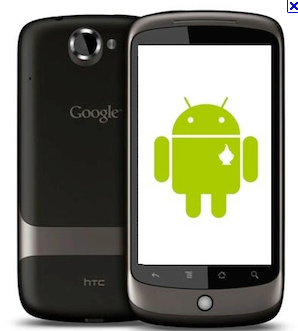 Work Products
Tutorials
step by step guide to creating a small application
tic - tac - toe
Individual assignments
mostly written
Project
design and implement an app and hopefully publish it on Google Play
broken into various milestones
Point break down on syllabus
Posters and Demos
In class poster days 7/16
In class presentation and demo last two days of class
Resources
Google's Android Development website
Commonwares
The Busy Coder's Guideto Android Development
StackOverflow for very specific questions

Course requires mastering lots of details.
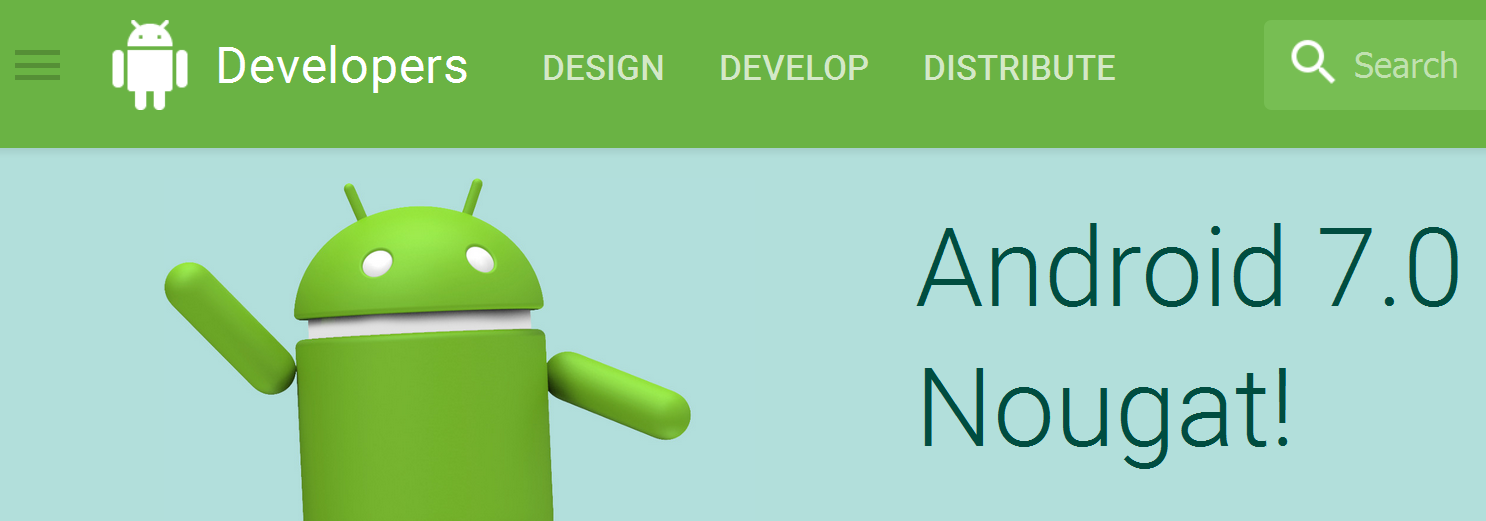 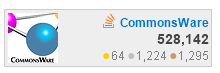 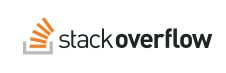 Class Materials
Syllabus, Schedule, and Resource Page
www.cs.utexas.edu/~scottm/cs371m
Assignments, tutorials, grades on Canvas
Tutorial 1 - setting up dev environment on your own machine and using dev environment
Hello Android!!
Course Material
Working in a system
not just a stand alone application
Heavy use of library / API
Primary language for Android is Java
User Interfaces and XML
ever create an anonymous inner class in Java?
Location and Sensing
Responsiveness
Graphics and Events
Gestures
data bases / SQLite
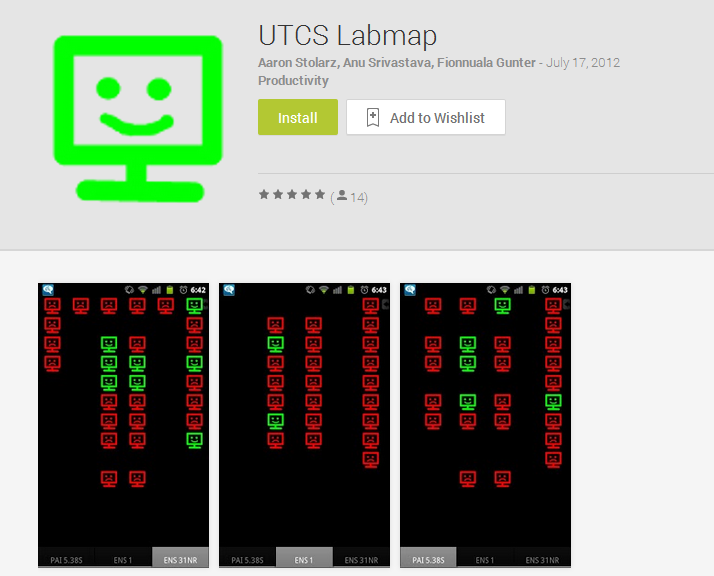 Past Apps
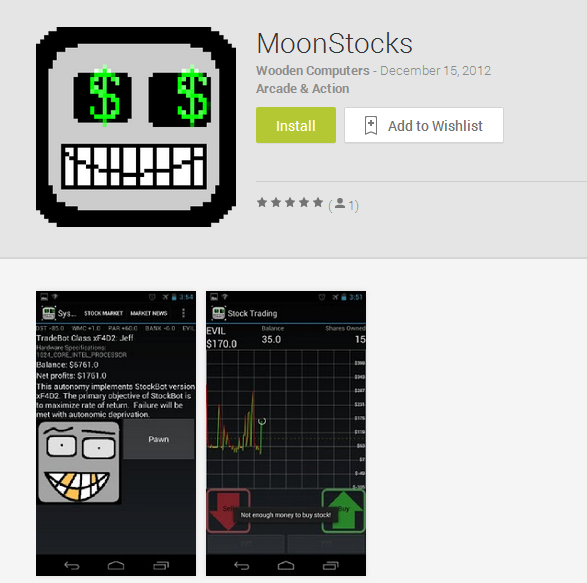 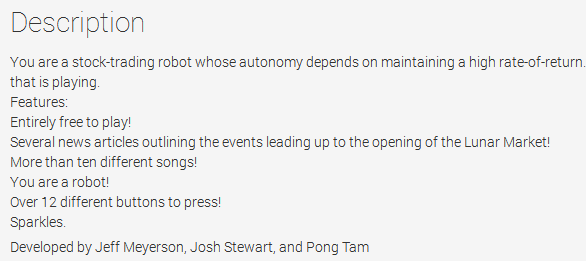 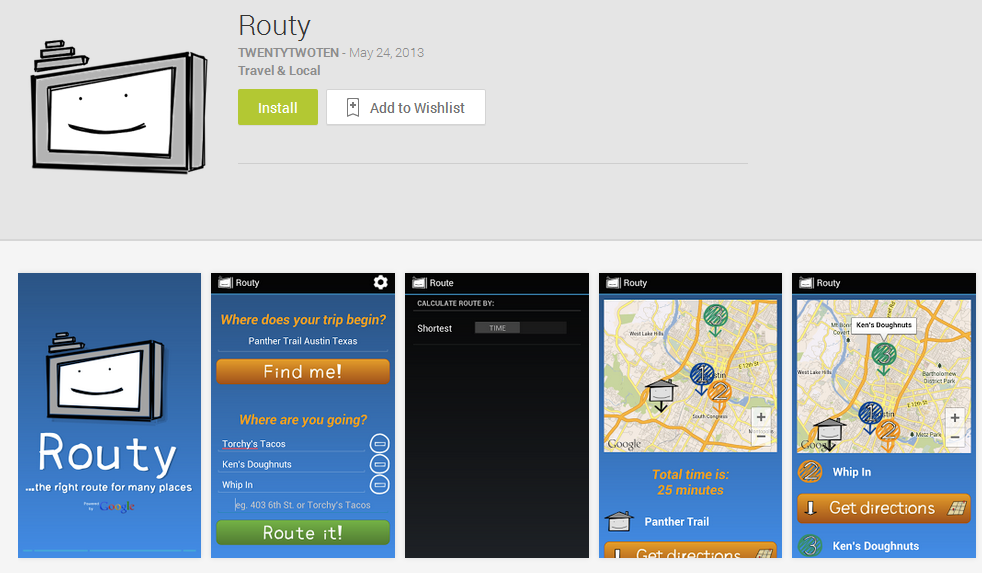 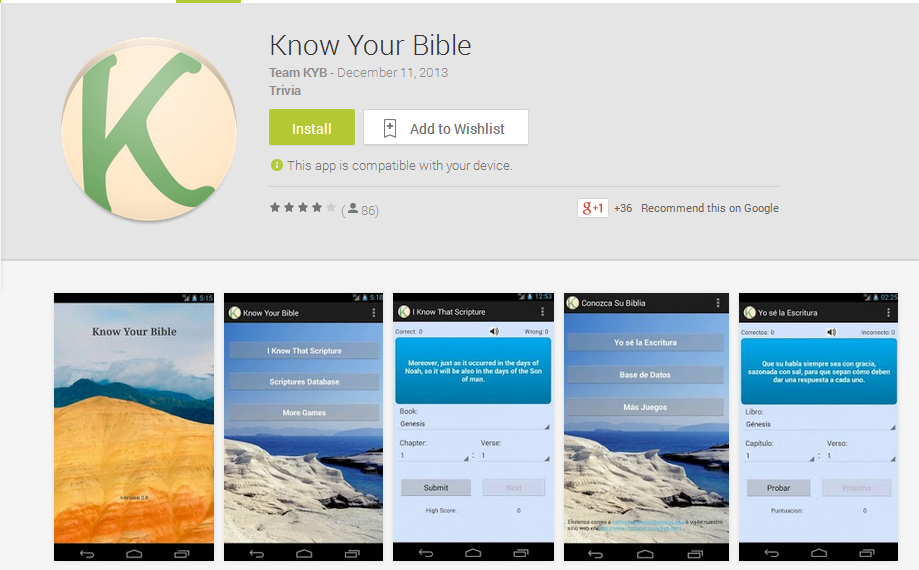 Questions???
More Past Projects
Uncommon Books
Trace Me
Android Army
Austin Recycling
Pulsar
Austin Art Viewer
Stuporman